Die Riesen besuchen eine TheatervorstellungMontag, 13.05.19 - Kooperation KiTa & GS
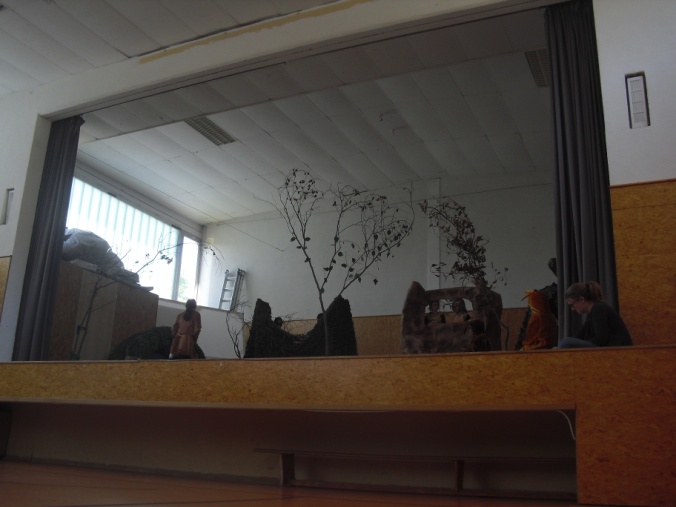 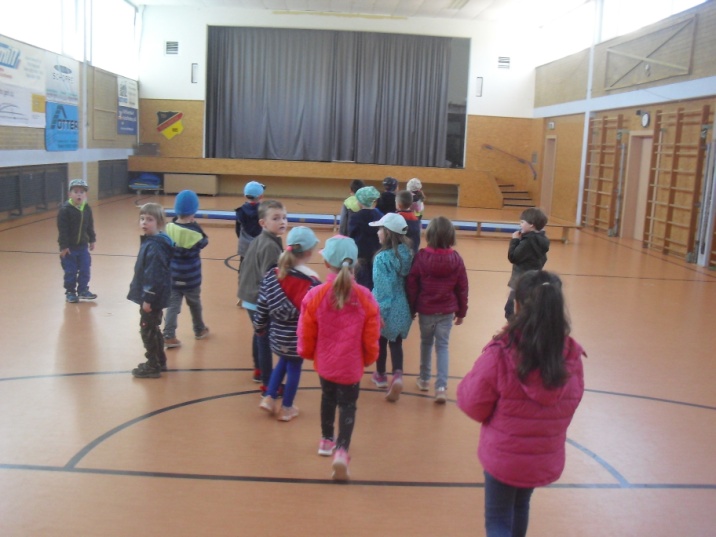 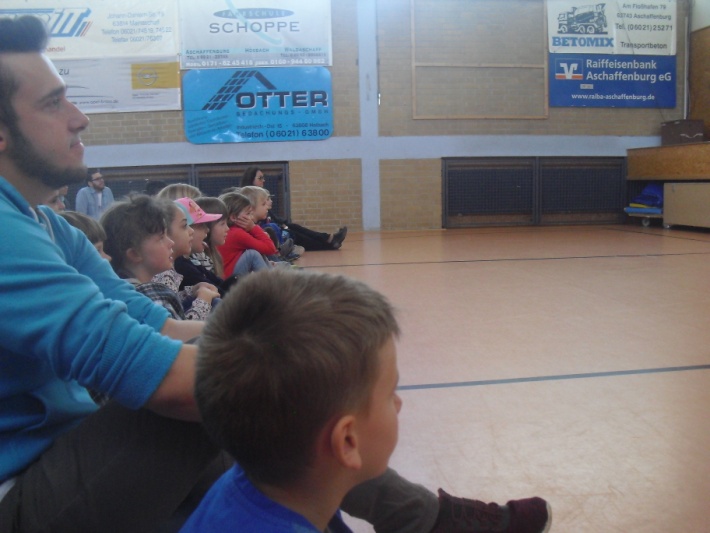 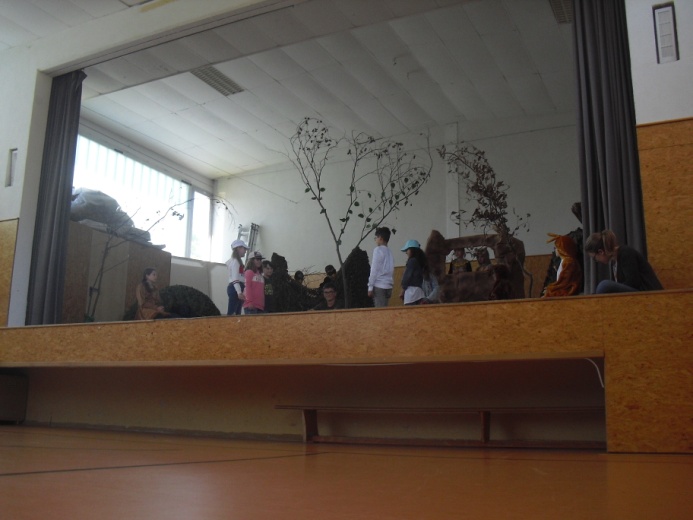 Die Theaterspielgruppe der Schule hatte die Riesen zu
ihrer Generalprobe in die Schulturnhalle eingeladen. 
Dort erlebten die Riesen eine wirklich spannende Ge-
schichte, die ganz professionell auf der großen Bühne
vorgespielt wurde. 
Eine gute Gelegenheit für die zukünftigen Schul-kinder den Lebensraum Schule näher kennen zu lernen und zu erfahren, dass Schule vieles bieten kann.